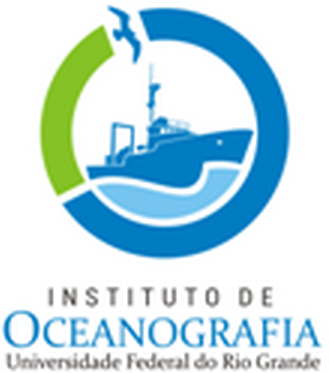 Os cursos de Pós-Graduação do IO na visão de seus alunos
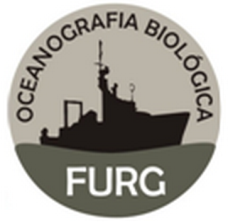 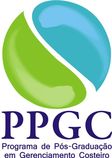 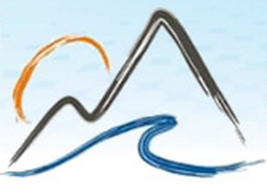 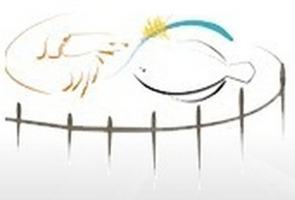 Oc. Milton Araujo
Aluno mestrado PPG Oc. Biológica
Representação alunos PG conselho IO
Doutorado
Rafael Porciuncula
Aluno doutorado PPG Oceanografia Física, Química e Geológica
Elisa Seyboth
Aluna doutorado PPG Oceanografia Biológica

Mestrado
Milton Araujo
Paula Rubira
Aluna mestrado PPG Oceanografia Biológica
Pós-Graduação IO-FURG
Oceanografia Biológica
Oceanografia Física, Química e Geológica
Aquicultura
Gerenciamento Costeiro (mestrado)
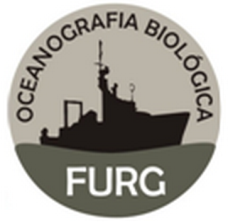 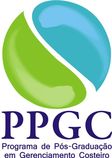 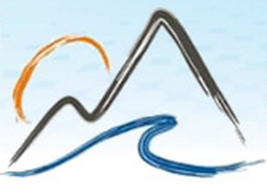 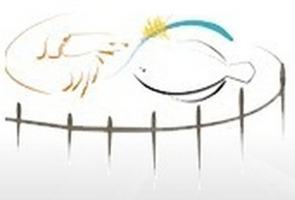 Pesquisa de opinião
Perguntas:
Satisfação do aluno
Pontos positivos/negativos
Sugestões de mudança/melhorias/etc
Algo que gostaria de acrescentar

Respostas muito diversas para cada PPG
Foram apresentados separadamente
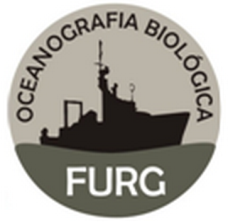 PPG Oceanografia Biológica
Satisfação







Alunos no programa: ~120
Responderam a pesquisa: 12
Representação de ~10%
PPG Oceanografia Biológica
Pontos positivos

Disciplinas (boa qualidade, muitos Tóp. Especiais)
Professores (inclusive pós-docs dando aula)
Infraestrutura (laboratórios, biblioteca, viatura, etc)
Acompanhamento (banca, relatórios semestrais)
Apoio financeiro (muitas bolsas, verba PROAP)
Defesa dissertação/tese condicionada pela submissão do artigo
CAPES nível 6 (alunos orgulhosos)
PPG Oceanografia Biológica
Pontos negativos

Modelo de qualificação do doutorado
Alteração do formato atual
Prova aplicada até 2 anos depois do ingresso 
Muito tempo investido para estudar, deixando de lado seu trabalho, e ainda corre risco de jubilamentos depois de todo esse tempo
Sugestao de disciplinas de apoio
PPG Oceanografia Biológica
Pontos negativos

Entrega de projetos
muita burocracia
quantidade de cópias enorme
entrega do projeto pessoalmente
prazo dos professores muito demorado (muitas vezes depois que o aluno já está em campo coletando dado para o trabalho)
“Não tem cabimento ficar tirando esse monte de cópia e ainda ter que se deslocar até a COMCUR numa época de recesso para o caso de alunos ingressados no meio do ano”
PPG Oceanografia Biológica
Pontos negativos

Falta de técnicos
“alunos fazendo trabalhos de técnicos e deixando seus trabalhos em segundo plano”

Site desatualizado (alguns pontos)
PPG Oceanografia Biológica
Melhorias/Mudanças/etc.

Reformar modelo qualificação doutorado

Entrega cópias do projeto tese/dissertação em formato digital

Gestão de recursos mais transparente pelos profs.

Retorno da avaliação do projeto mais rápida
PPG Oceanografia Biológica
Melhorias/Mudanças/etc.

“maior integração entre os laboratórios, grupos de pesquisa e os programas de pós, com palestras e seminários entre os professores e os alunos”

Alguns alunos que não são oceanógrafos de formação:
	“Dois meses de Fundamentos de oceanografia é pouco para aprender 5 anos de graduação para o caso de quem não é Oceanologo de profissão.  Poderia por exemplo ser dividida em I e II e diferentes professores darem a visão e o conhecimento de suas áreas (pessoal da fisica , química e geo contribuiria). Ficaria mais rico e interessante”

Falta de experiência embarcada (disciplina de embarque), principalmente para quem não é oceanógrafo

Sugestao de disciplina de Mergulho científico
PPG Oceanografia Biológica
Algo a acrescentar

Agradecimentos aos secretários Vera (coordenação PPGOB) e Paulo Votto (secretaria IO) pela prestatez e eficiência
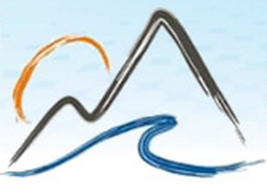 PPG Oceanografia Física, Química e Geológica
Satisfação







Alunos no programa: ~80
Responderam a pesquisa: 10
Representação de ~12%
PPG Oceanografia Física, Química e Geológica
Pontos positivos

Disciplina Seminários
Apoio financeiro (muitas bolsas, auxílio)
Infraestrutura (laboratórios, biblioteca, viatura, etc)
“Facilidade de acesso ao coordenador, secretário, professores e orientadores do programa; possibilidade de interagir e transitar entre as áreas do programa”
PPG Oceanografia Física, Química e Geológica
Pontos negativos

Disciplinas obrigatórias (Oc. Física, Oc. Química, Oc. Geológica)
Não deveriam ser obrigatórias
Reaproveitamento para os oceanógrafos
Repetitivas, superficiais, ultrapassadas (para quem é formado FURG)
PPG Oceanografia Física, Química e Geológica
“ Não deveriam haver disciplinas obrigatórias, ficando condicionado ao bom senso dos orientadores e dos alunos em recomendar determinadas disciplinas de sua área”

“para quem já é oceanógrafo/oceanólogo a grade é muito semelhante à da graduação e as cadeiras oferecidas não acrescentam muito ao currículo”

“...visto que quem se formou na FURG em oceanologia já passou pelas mesmas provas com os mesmos professores e exatamente o mesmo conteúdo dado em aula, até os mesmos slides dados na graduaçao”
PPG Oceanografia Física, Química e Geológica
“Quem é da Oceanografia encontra disciplinas obrigatórias muito superficiais e repetitivas, com temas já vistos na graduação (de maneira mais aprofundada, inclusive)”

“As disciplinas obrigatórias parecem servir muito mais como obstáculos do que para nivelamento (como é dito pela coordenação do programa)”
PPG Oceanografia Física, Química e Geológica
Pontos negativos


Disciplina DEM
“Idéia legal, mas não funcionou”
Sem interação entre os professores, sem interdisciplinariedade
Disciplina DEM (talvez de forma semestral, mais completa e eficiente) já seria suficiente no lugar das outras obrigatórias (oc. Fis, oc. Qui, oc. Geo) para nivelamento
PPG Oceanografia Física, Química e Geológica
Pontos negativos


Pouca oferta de disciplinas
“Acho que são oferecidas poucas disciplinas por ser um programa que envolve tantos professores. Todos deveriam abrir pelo menos uma disciplina por ano, mesmo que tópico especial”

“Achei escassa a oferta de disciplinas e que são pouco variadas, me parecem muito repetitivas e acrescentam muito pouco no que diz respeito ao desenvolvimento do projeto”

“Infelizmente, a maioria das disciplinas que existem são só para cumprir créditos, e que não servem como atrativo para alunos de fora”
PPG Oceanografia Física, Química e Geológica
Pontos negativos

Ausência de disciplinas de estatística

Disciplinas boas, mas não são ministradas há muito tempo

Título específico x Título geral ????
Ou o PPG com ensino de qualidade geral e fornece o título geral, ou PPG mais específico que fornece título específico
Para isso: precisa-se de maior oferta de disciplinas e de maior qualidade
PPG Oceanografia Física, Química e Geológica
Pontos negativos

Compromisso com cronograma/ calendário universidade
“gostaria de pedir mais comprometimento dos professores, que marcam aulas e faltam, se atrasam, desmarcam em cima da hora...” 

“...compromisso se aplica também quanto a um cronograma para entrega de notas, pois muitos demoram mais de 1 ano para colocar a nota no sistema. Muitos alunos recebem os conceitos de avaliação depois de defender, pois precisam disso pra conseguir o título.”

“Os professores parecem iniciar e finalizar as disciplinas quando bem entendem, não demonstrando nenhum respeito pelos alunos e pelo calendário da Universidade.”
PPG Oceanografia Física, Química e Geológica
Pontos negativos

Falta de técnicos
Equipamentos

Falta de experiência embarcada
Apesar de estarem cientes de que isso depende dos projetos e áreas de pesquisa


Site desatualizado (alguns pontos)
PPG Oceanografia Física, Química e Geológica
Melhorias/Mudanças

Disciplinas computacionais (análise de dados em oceanografia, softwares, etc)

Mais ofertas de disciplinas tópicos especiais, ou até mesmo transformá-las em disciplinas regulares

Disciplinas condensadas
Curta duração (dias)
Atrativo externo (professores e alunos)

Disciplinas de estatística

Mais debates, reuniões, seminários entre as áreas
PPG Oceanografia Física, Química e Geológica
Algo a acrescentar

Disciplina de seminários
“Foi uma ótima oportunidade de divulgar os projetos e conhecer os trabalhos realizados no Instituto”
“O fato da disciplina de Seminários ser obrigatória, ao meu ver, foi um aspecto positivo no programa, já que nos dá a oportunidade de dar um panorama da nossa pesquisa e sermos avaliados, recebendo sugestoes, sobre como conseguir melhorar a nossa pesquisa científica”

“Parabenizar os professores que realizam saídas de campo em suas disciplinas”
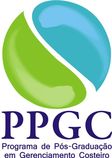 PPG em Gerenciamento Costeiro
Satisfação








Alunos no programa: ~30 (somente mestrado)
Responderam a pesquisa: 3
Representação de ~10%
PPG em Gerenciamento Costeiro
Pontos Positivos

“Liberdade para elaborar o projeto de pesquisa após a inserção no programa; comitê de auxílio na elaboração do mesmo”

“Formato da seleção, incluindo a dispensa da prova de inglês caso tenha proficiência, comitê de orientação”
PPG em Gerenciamento Costeiro
Pontos Negativos

Site totalmente desatualizado (as vezes “off”)

Desorganização da coordenação
Falta de informação/comunicação do programa
(regimento interno, créditos, exigências do aluno, etc)
Desorganização quanto as matrículas e início de aulas

Auxílio na coordenação (técnicos na secretaria)
PPG em Gerenciamento Costeiro
Mudanças/Melhorias

Coordenação "mais presente e atuante" 

Mais ofertas de disciplinas

Organização do calendário

Mais clareza em relação aos créditos necessários para integralização do currículo
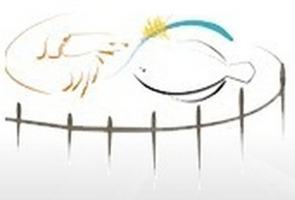 PPG em Aquicultura
Nenhum retorno!

Em geral satisfeitos, mas...

Maior transparência na seleção/qualificação
Atender aos pedidos de revisão de prova

Criação de disciplinas obrigatórias:
Estatística e Metodologia Científica
Logo no primeiro semestre de curso
Considerações Finais
Pelo que foi visto na pesquisa de opinão:

Ninguém reclamou de falta de orientação de professores, nem de projetos de pesquisa (pelo menos não diretamente...)

Grande maioria abordou o assunto “disciplinas” e “aulas”


Conclusão: o problema da pós no IO é o ENSINO!!!
Obrigado pela atenção!
Está aberta a sessão de discussões...
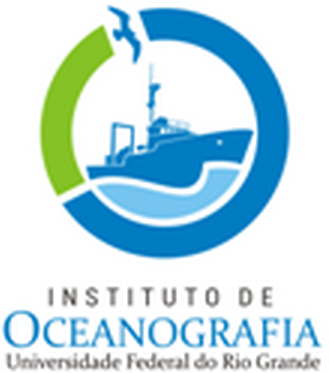